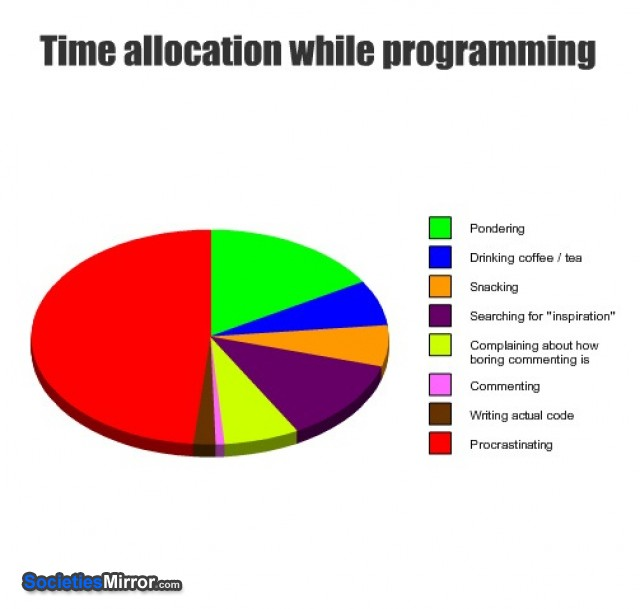 Announcements
APT Set 3 – due tomorrow

Exam review Monday
Come with questions
Exam review 2
Tuesday, 7:30pm, Here!
Run by Jimmy

Exam Wednesday
Today
Write a Linked List from scratch

Intro to next assignment
myHead
myTail
l
h
e
o
Linked List
LinkedList
Nodes
data
pointer to the next node
Pointer to beginning and (sometimes) end
myHead
myTail
l
h
e
o
LinkedLists
Code example
Inner class

public class Node{
		int myData;
		Node myNext;
		
		public Node(int data, Node next){
			myData = data;
			myNext = next;
		}
	}
e
Markov
The infinite monkey theorem
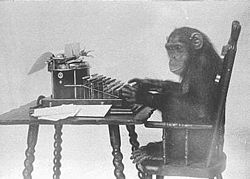 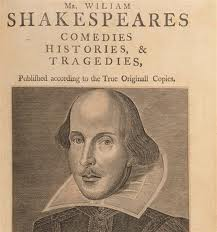 9/24/13
6
Markov
Training text
ex. Huckleberry Finn 
Build a map from text
‘e’ is followed by ‘a’ 30% of the time
‘a’ is followed by ‘t’ 20% of the time 
Generate random text
9/24/13
7
Markov
“bbbabbabbbbaba”
3-gram
9/24/13
8
Markov
“bbbabbabbbbaba”
3-gram
9/24/13
9
Markov
“bbbabbabbbbaba”
3-gram
9/24/13
10
Markov
“bbbabbabbbbaba”
3-gram
9/24/13
11
Markov
“bbbabbabbbbaba”
3-gram
9/24/13
12
Markov
“bbbabbabbbbaba”
3-gram
9/24/13
13
Markov
“bbbabbabbbbaba”
3-gram
9/24/13
14
Markov
“bbbabbabbbbaba”
3-gram
9/24/13
15
Markov
“bbbabbabbbbaba”
3-gram
9/24/13
16
Markov
“bbbabbabbbbaba”
3-gram
9/24/13
17
Markov
“bbbabbabbbbaba”
3-gram
9/24/13
18
Markov
“bbbabbabbbbaba”
3-gram
9/24/13
19
Markov
“bbbabbabbbbaba”
3-gram
9/24/13
20
Markov
“bbbabbabbbbaba”





“bbb” followed by “bba” 66% and “bbb” 33%
“bba” always followed by “bab”
3-gram
9/24/13
21
Markov
Training text
ex. Huckleberry Finn 
Build a map from text
‘e’ is followed by ‘a’ 30% of the time
‘a’ is followed by ‘t’ 20% of the time 
Generate random text
9/24/13
22
Today
Write a Linked List from scratch

Intro to next assignment
myHead
myTail
l
h
e
o